INTRODUCTION TO PHARMACOLOGY, ROUTES OF  DRUG ADMINISTRATION, AND DOSAGE FORMS OF DRUGS.
KIMAIGA H.O
MBChB (University of Nairobi)
DEFINITION OF TERMS
Pharmacology: Branch of Science in which you study chemical compounds (drugs) and how they interact with living organisms and related poisons
Poisons are divided into two;
Poisons Proper
Toxins
Clinical/ Medical pharmacology, The application of pharmacology in  prevention (prophylaxins/ vaccines), diagnosis (Dexamethasone Response in endocrinology), and treatment of a disease.

Toxicology: The study of toxins

Drug/Active drug substance (active pharmaceutical ingredient - API): A chemical compound which affects the natural physiology (normal functioning) of the body and affects infective organs and is intended for used in diagnosis, treatment or prevention of diseases
Pharmacotherapeutics: The study of choice of drugs/ application for the various diseases (dosages, Regimes) and the choice depends on a number of factors like age, sex, physiological status e.g. pregnancy, physical activity etc 

Pharmacognosy: Study of natural drugs like herbs and other plant products used for treatment purposes.

Pharmacy: The branch of science that deals with manufacture, packing, storage and dispensation of drugs.

Pharmacodynamics: Study of effects of drugs on the body e.g. increasing heart beat, any visual side effects, affecting appetite, inducing nausea etc (via Receptors, Chain reaction, Drug transduction mechanisms, Nucleur changes)
Pharmacokinetics: Reaction of the body to drugs; effects of over-dosage etc i.e. the right dosage and frequency and the route taken by drugs
A drug taken through the oral way or through the skin, has to be  absorbed for the body to utilize it. Once absorbed it goes into circulation then the drug is transported and distributed in the body. The liver is the 1st site for reception of the drug and the liver starts breaking it down because it is a strange compound i.e. metabolism.The waste products it is broken down into are excreted out of the body
In summary, the four processes involved are;
Absorption
Transport and distribution
Metabolism
Excretion
Naming of Drugs
Trade/Brand Name: This is the name given to a drug by a company and is normally the name of the discoverer of the drug and is named by the pharmaceutical name e.g. Panadol having different names like Dawanol but the drug has the same active compound.

Generic Name / International nonproprietary names (INN, „generic“ names: The name of the active compound of a drug e.g. for Panadol it is called Paracetamol.

Chemical Name: Name of a drug according to its chemical composition e.g. for Panadol its Paraaminiphenol.

Official Name: Is an alternative name e.g. for panadol is Acetaminophen.
Example
Trade name- Tetracin, Acromycin, Paramycin
Official name- Tetracycline HCL
Chemical name- 4- dimethyamino- 1,4, 4a, 5, 5a, 6, 11, 12, Octahydro 3,6, 10, 12,12a, Pentahydroxymethyl 1,1, 11 dioxo- 2, haphadoxyline
Why you should be familiar with the basic properties of pharmaceutical dosage forms?

Direct clinical use of the active drug substances „as they are“ is rare due to the number of good reasons:

API handling can be difficult or impossible (e.g., low mg and g doses)
Accurate drug dosing can be difficult or impossible
API administration can be impractical, unfeasible or not according to the therapeutically aims
Some API can benefit from reducing the exposure to the environmental factors (light, moisture…), or they need to be chemically stabilised due to the inherent chemical instability
API can be degraded at the site of administration (e.g., low pH in stomach)
API may cause local irritations or injury when they are present at high concentrations at the site of administration
API can have unpleasant organoleptic qualities (taste, smell – compliance!)
Administration of active substance would mean to have no chance for modification (improvement) of its PK profile

Besides the choice of the active drug substance, you need to also make a responsible decision regarding the route of administration and the DOSAGE FORM (drug delivery system) – wrong choice can cause failure of therapy
You should also be able to handle and administer the drug properly or advise the patient about it – wrong use can cause failure of therapy
From drug substance to pharmaceutical preparation
Excipients (inactive pharmaceutical ingredients)
Technological, biopharmaceutical and/or stability reasons
Diluents/fillers, binders, lubricants, desintegrants, coatings, preservants and stabilizers, colorants and flavourings
Should always be stated in SPC (important in the case of allergies)

Pharmaceutical dosage form
determines the physical form of the final pharmaceutical preparation
is a drug delivery system which is formed by technological processing (drug formulation)
must reflect therapeutic intentions, route of administrations, dosing etc.

Pharmaceutical preparation (PP)
particular pharmaceutical product containing active and inactive pharmaceutical ingredients formulated into the particular dosage form.
Packed and labelled appropriately
Two major types of PP according the origin: 
Manufactured in large scales by pharmaceutical industry (original and generic preparations)
Compounded individually in compounding pharmacies
Pharmaceutical preparations manufactured by pharmaceutical industry
Currently certainly the most frequent and favourable approach
MUST be approved by national authority (FDA, SUKL…); in the EU - there is an important role of central authority (EMEA)
Rigorous quality control (QC) and quality assurance (QA) during manufacturing - with surveillance of national authorities to ensure the safety and effectiveness

Original pharmaceutical preparations
undergo full and very extensive pharmacological/toxicological and pharmaceutical pre-clinical and clinical development and evaluation
particularly important is the proof of effectiveness and safety

Generic pharmaceutical preparations („authorised copies of original preparations“)
Can be released after the expiration of the patent protection of the original preparation
The approval for clinical use is easier due to the prior experience with the original preparation
Must be pharmaceutically equivalent: same API, dose, pharmaceutical dosage form and the same route of administration as in original preparation
Must be clinically bioequivalent: i.e. it must be of very close PK profile as original preparation. PK parameters (Cmax, tmax, AUC) are within 80-125 % range as compared with the original preparation.
The proof of therapeutic equivalence (comparing directly the clinical effectiveness) is not commonly required (due to the technical, financial and ethical issues). Hence, it can be only assumed from the bioequivalence
Decrease the costs of pharmacotherapy and thus make the drugs more available
Pharmaceutical preparations compounded individually
These PP are compounded individually for a particular patient according to the physician's prescription in a pharmacy licensed for compounding
In contrast to the past, they are used rather rarely and mostly in specific situations
It is highly advisable that whenever the particular suitable PP is approved and commercially available it should be preferred over the compounding
The main advantage of compounded PP is the opportunity to individualize the pharmacotherapy
Although the choice of commercially available PP manufactured by pharmaceutical industry is quite rich it need not cover all individual demands
Hence, the individually compounded PP can be a justified choice when:
The drug in a particular dosage form is not commercially available on the market
The extraordinary low or high dose is needed (young children, elderly people, special situations – e.g., intoxications). In this case right dosage strength need not be readily commercially available for every patient 
The patient suffers from the allergy on a specific excipients (e.g., lactose – a filler, some colorizing/flavouring or antimicrobial agents - parabens) or another drug appearing in the PP
Patient is unable to use a PP in its commercially available dosage form (e.g., children, elderly)

The major disadvantage is the lack of standardization (it is always a „single-patient batch“), unavailability of rigorous QC testing and the appropriate clinical evaluation.
Sources of Drugs
Drugs can be obtained from;
Plants e.g. Digitalis (for the heart), Quinine etc

Animals e.g. Insulin obtained from pancreas of pigs in old times, epinephrine from adrenal medulla of animals, vaccines from horses 

Minerals and Mineral products e.g. iron tablets from iron ore to treat pernicious anemia, iodine found in salt etc

Synthetic compounds e.g. in molecular engineering, manipulating bacteria to produce drugs. This is the current technique of making drugs and has been used to make things like NaHCO­­3 , sulfonamides and other superoxides
Constituents of Drugs
Most contain 1.alkaloids having C, H, N and O for example Atropin, Morphine and caffeine from coffee. These are insoluble mostly
Others contain 2.glycosides; on hydrolysis yield a carbohydrate and other chemical groupings like aldehyde, an acid, an alcohol etc e.g. the drug digitalis
From 3.plant exudates like gum and swell in presence of water to form gelatinous or muculagenous masses e.g. methyl cellulose, agar
4. Resins; Is an extraction from a crude drug; some are colorless and some are aromatic and some are obtained from the sap of trees. A resin is insoluble in water but soluble in alcohol ether and other oils. They may be irritating and some are used as cathetics e.g. Podophylin(warts/ anticancer), Balsams (have got resins + benzoic acids)
5. Oils; Are substances insoluble in water and highly viscous and may be
Volatile oils- Give an aroma but may also be irritating, stimulating and may have antiseptic effects like peppermint. 
Fixed oils- Feel greasy and don’t evaporate easily and when hydrolyzed a fatty acid is formed and glycerine e.g. olive oil, castor oil or sesame oil
ROUTES OF  DRUG ADMINISTRATION
The route of administration is determined primarily by the properties of the drug and the therapeutic objective. Routes of administration can broadly be divided into:
Enteral : Desired effect is systemic (non-local), substance is given via the gastrointestinal tract.
Parenteral: Desired effect is systemic, substance is given by routes other than the digestive tract e.g. via the rectum (anal) or per vagina
Topical: Local effect, substance is applied directly where its action is desired.
Topical
Epicutaneous (application onto the skin), e.g. allergy testing, typical local anesthesia
Inhalational, e.g. asthma medications
Enema, e.g. contrast media for imaging of the bowel
Eye drops (into the conjunctiva), e.g. antibiotics for conjunctivitis
Ear drops - such as antibiotics and corticosteroids for Otitis Externa
Intranasal Route (into the nose), e.g. decongestant nasal sprays. Nasal administration can also be used for systemic effect. This is related to the transmucosal route through a mucous membrane via insufflation.
Vaginal, e.g. topical estrogens, antibacterials
Enteral
Oral: The most common route is by mouth (per os). While the easiest (and safest), this pathway is the most complicated and exhibits the most variability (stomach vs small intestines (duodenum), ‘first pass metabolism’ in both the intestines and liver, gastric emptying variability, acid lability, enteric coating etc),. The drugs may be as tablets, capsules, or drops
Sublingual: Absorption directly into the systemic circulation, rapid onset and avoids first pass metabolism in the liver and intestine and the acidic stomach
Rectal: Venous drainage of the distal rectum enters the systemic circulation (just like sublingual) this route is also useful in patients with nausea and vomiting. The drugs can be in suppository or enema form.
By gastric feeding tube, duodenal feeding tube, or gastrostomy, many drugs and enteral nutrition.
Parenteral
Drugs that cannot tolerate oral administration or when clinical indications require rapid onset of action parenteral administration gains access to the plasma in a more direct fashion.
Inhalational, e.g. inhalational anesthetics
Intravenous: This avoids first pass metabolism, it allows the most control over the circulating levels of agent; it is invasive, requires intravenous access. Once given IV drugs are difficult to remove (emesis, charcoal). Continuous infusion/drip
Intramuscular: IM administration allows for administration of drugs e.g vaccines, antibiotics without IV access, aqueous solutions are rapidly absorbed. Some drugs are given in depot preparation[eg the benzathine benzylpenicilin used to treat rheumatic fever] which promote slow absorption over prolonged time periods (depot anti-psychotics can be given once a month) Recreationally the colloquial term 'muscling' is used
Subcutaneous: Like IM this allows for absorption into the plasma, this can be rapid (insulin, epinephrine) or slow (contraceptive). This can also help to localize a drug effect (local anaesthetics) a slang term for this method of administration is skin popping (usually done with recreational drugs)
Intradermal: This is just below the skin surface (into the skin itself) is used for skin testing some allergens, and also for mantoux test for Tuberculosis.
Intraarterial (into an artery), e.g. Radioactive substances injected to produce arteriograms  hence enable treatment of arterial blocks/ coronary artery disease.  And vasodilator drugs in the treatment of vasospasm and thrombolytic drugs for treatment of embolism
Intraperitoneal, (infusion or injection into the peritoneum) e.g. peritoneal dialysis
Intraosseous Infusion (into bone marrow) is, in effect, an indirect intravenous access because the bone marrow drains directly into the venous system. This route is occasionally used for drugs and fluids in emergency medicine and pediatrics when intravenous access is difficult. 
Intrathecal (into the layers of CNS and spinal canal) is most commonly used for spinal anesthesia and chemotherapy
Transrectal route via the rectum especially when the mouth is impaired from opening
Transvaginal; used mainly in vaginal infections and during fetal abortion
Transurethral; small tablets pushed via urethra
Transconjuctival route, via the conjuctiva
Syringe pumps; for example for insulin and GRH-Gonadotropin Releasing Hormone
Transdermal/ Transcutaneous (diffusion of very thin fluids through the intact skin), e.g.,Emulsions; via skin, Jet injection technique via skin by forcing the drug via pressure instead of injection, passes through the skin pores via patches by sticking to the skin e.g. transdermal patches such as fentanyl in pain therapy, rehabilitation of smokers (nicotine patches for treatment of addiction )or insulin administration for diabetics
Transmucosal (diffusion through a mucous membrane), e.g. Transnasal (Desmopressin, Oxytocin) insufflation (snorting) of cocaine, sublingual, i.e. under the tongue, nitroglycerine, buccal (absorbed through cheek near gumline), vaginal suppositories
Other
Intracerebral (into the cerebrum) direct injection into the brain. Used in experimental research of chemicals and as a treatment for malignancies of the brain.The intracerebral route can also interrupt the blood brain barrier from holding up against subsequent routes.
Intracerebroventricular (into the cerebral ventricles) administration into the ventricular system of the brain. One use is as a last line of opioid treatment for terminal cancer patients with intractable cancer pain.
Intracardiac (into the heart), e.g. adrenaline during cardiopulmonary resuscitation (no longer commonly performed)
Intravesical infusion is into the urinary bladder.
Intracavernosal injection is into the base of the penis
Intracisternal: given between the first and second cervical vertebrae (C1 and C2) – used to withdraw cerebrospinal fluid for dignostic purposes.
Epidural (synonym: Peridural) (injection or infusion into the epidural space), e.g. epidural anesthesia
Intravitreal, through the eye into the vitreous humor
DOSAGE FORMS / DRUG DELIVERY SYSTEMS
This is the preparation of how you give a drug and can be given;
Enterally; this means orally in terms of tablets, pills, enteric coated tablets, capsules, syrups and other liquid preparations. It can also be rectally besides orally and include suppositories and enemous[used to relieve constipation]
Parenterally: 
Can be inhaled in terms of solid particles, vaporized or nebulized (making particles fly). 
There can be also in form of injections and are in terms of intradermal (through skin) e.g. BCG and measles vaccines and several tests. 
Can also be subcutaneous (just below the skin) e.g. insulin, some fluids. 
Then the intramuscular route for colloid suspensions and the intravenous route for boluses of drugs of continuous infusion via drip then intraarterial route for angiograms via dyes to arteries. 
We also have intrathecal injections via the spinal cord in the sub arachnoid space mostly between C1 and C2 and include steroids and certain cytotoxics.
Peritoneal route via the peritoneum especially when veins cannot be seen especially in children and burn victims
Intramedullary given straight in the bone but is rarely used
Intraarticular through the joint especially for severe arthritis
Transmucosal route via mucous membrane
Transnasaly by using a cream on the nose and is absorbed via the mucous membrane of the nose

NOTES FROM THE NET…www.wikipedia.com
DRUG DELIVERY SYSTEMS/ DOSAGE FORMS
It is important to get the right dosage for efficient delivery system
Concentration at site of action depends on;
Disposition kinetic of the drug
Efficiency and design of the drug delivery system; this means a sequence of events that will culminate to the delivery of the drug to the site of action and it includes administration of the drug product, release of the active ingredient by the drug and then subsequent transport of the active ingredient across biological membranes.
All these events will lead to increase of the  rate of drug delivery and rate of onset of action and eventually increase in the intensity of the drug response
Oral Administration
This is the commonest route and absorption occurs in the oral cavity and sublingual regions
Dosage forms include solutions which are absorbed fastest, suspensions, capsules and tablets. Tablets may be coated and if coated they are slowest to be absorbed.
Solutions and suspensions are liquids hence no consideration for rate of dissolution because the drug is already in a soluble form.
Absorption of the solution occurs in the proximal small intestines and the rate of absorption of a solution or suspension will depend on rate of gastric emptying.
Most drugs in tablet form must be solubilized by being converted to a salt or esters or can be solubilized by adding a co-solvent like alcohol and will aid in absorption.
Suspensions consist of a dispersion of relatively coarse particles usually in an aqueous vehicle usually because the particles are big.
In general suspensions are insoluble and go to the body to be solubilized there and the suspensions are not dissolved due to agents that increase the viscosity that reduces attraction between the particles.
Suspensions are readily available for absorption and disintegration is not required. The rate limiting step in absorption process is dissolution.
If the rate of dissolution is increased, the rate of absorption is decreased e.g. by increasing particle size, increase vehicle viscosity of coat the particles.
Troches/ Lozages
Flavoured tablets intended to dissolve slowly when held in the mouth
Solutions (drops) – aqueous, oils
Syrups – aqueous sol. with sugar (or sugar substitute) with/without flavouring agents
Elixirs – sweetened hydroalcoholic sol., can accomodate less watter sol. API
Tinctures – alcoholic or hydroalcoholic sol. – herbal extracts…
Gel- Colloidal suspension of a drug
Thickened vehicle waxes and resins 

Emulsions-Uniform suspension used topically or orally e.g Vitamin K emulsion
Suspension – Insoluble in water. Can be injected IM e.g procane, penicillin. Should not be used for drugs with high potency (dosing!)

Advantages: easier for administration (children, elderly people), good compliance (can be flavoured), rapid absorption, flexible dosing
Disadvantages: stability (chemical, microbial… - a need for preservatives), accurate dosing???

A note: Two liquid drug preparations need not be automatically bioequivalent
Suppositories –Rectal tablets
Pessories- Vaginal tablets
Boogies- Contain drug in waxy or fatty medium which liquify and releases drug after insertion
Capsule
A capsule is a solid dosage form and has certain advantages
Advantages
It is solid hence easy to calculate the dosage which is actually already determined by the manufacturing company i.e. the grams and the concentration content
Convenience of administration
Accuracy and reproducibility of dosage is easy to the manufacturer
Increase in drug stability
Ease of mass production by manufacturers
Can be made of API + excipients (filled with powders, pellets, granules-paste, oil) enclosed in the hard/soft water soluble container made of hard gelatin shell consisting of a base and also a tightly fitting cap to ensure stability of the drug. 
Diluence helps in the rapid dispersal of drugs into the GIT fluid. 
Lubricants can be added during manufacturing drugs to ensure flow of powders and some of these lubricants may be hydrophobic and may reduce dispersion of the drug in GIT fluids
Disintegrants like starch are important for prompt capsule disintegration (break down) that is why one is advised to take some drugs after a meal
In the GIT gelatin shell softens, swells and dissolve into the GIT fluids– particles are dispersed  disintegration  API dissolution  absorption
Hygroscopic
Soft shell capsules contain liquids and improve on the bioavailability as compared to hard shell capsules.
Tablets
Are more used worldwide as compared to any other drug
Are usually highly compressed (API+ excipients – e.g., fillers, desintegrants) and contain excipients which are important but not pharmacologically active, the drug is the one that is active.
1.Conventional –Due to its hard nature, it needs Desintegration/ Desagregation/ Dissolution. Can be divided (half/quarters)
Has lubricants and disintegrants just like capsules and the rate limiting step is dissolution. Solubility is very important in the dissolution rate and absorption.
2. Coated (not to be divided)
Tablets may be coated to improve appearance or improve on palatability or improve histochemical stability of the product
Coating may be general or specifically coated when going through the GIT i.e. enterically coated; this is a special coating that delays disintegration of the drug until it reaches the small intestines. 
Both coatings protect the drug from the acid in the stomach.
Coating may be done to protect the stomach from the drug because some drugs may cause gastric erosions and possible local irritation/adverse reactions in the stomach
Effervescent tablets – not a final dosage form (drug is administered as the solution), CO2 produced by chemical reaction of acid and NaHCO3. Hygroscopic!!!
Rapid absorption hence rapid on-set of action
Avoids potential tablet adhesion to mucosa and local irritation 
The coating is done by use of polymers e.g. cellulose acetate thalate it is insoluble in pH of 1-3 (stomach) but soluble in pH of 5-7 (small intestines), gluten, ionic compolimous methacycrylic acid
To mask unpleasant taste or smell of drug
To avoid of adhesion in oesophagus (to facilitate swallowing and/or avoid release of drug and local adverse reactions)
To ensure drug stability
To provide enterosolvent coating 
To overcome – possible degradation of API in the stomach
Disadvantages
Need frequent dosing hence reduce compliance
High pill load
Interfere with food
Unstandardized coating(hard hence poor absorption
Uncooperative patients
Suppositories
Are made of cocobutter 
Some contain polyethylene glycol derivatives 
May also be made of soft gelatin capsules and are given per rectally
Due to presence of fecal matter, the timing is crucial to avoid early defecation
Also the amount absorbed is very minimal especially due to fecal matter present 
Can also be administered per vaginal
The drugs administered this way, they miss actions of the liver (1st pass effect)
Can be given to patients with poor absorption, vomiting patients or unconscious patients
Rectal suppositories- rectal route dosage forms
Solid dosage form under r.t., which are melted at the body temperature
Different size i.e children and adult suppositories
Suppository basis (i.e., basic excipients) – oleum cacao, adeps neutralis, glycerogelatine – melting point, non-irritating, chem. stable and inert
Different shape – mostly „torpedo“-like, formed by mould casting
Both manufactured and compounded
Solid suppository is melted within the ampula recti, API is dissolved and is absorbed 
It can gets into the systemic circulation (Middle & inferior haemorrhoidal veins  Iliac vein  inferior vena cava – bypassing liver there is no first pass effect)
It can pass through portal circulation: via Superior haemorrhoidal veins  Inferior mesenteric vein  Hepatic portal  Liver (First Pass effect can take place). It becomes to be more important when supp. is position too high in rectum.
Advantages: offers an alternative to oral – especially useful when patient can not swallow the drug (unconsciousness, vomiting patents, serious GIT disturbances. Children) or when we need to avoid local adverse reactions (e.g., NSAIDs).
Disadvantages: poor compliance, some API can cause local irritation of rectal mucosa, stability of the dosage form during high temp., the melted supp. matter may come out
Storage: cool place!
Other rectal dosage forms for systemic administration: rectal tablets, capsules
Common API classes: opioid analgesics, NSAIDS, antipyretics (paracetamol), antiemetics (thiethylperazine)
How to use suppositories?
1. Wash your hands.
2. Remove a suppository from the packet (foil or plastic wrapping ).
3. Moisten the suppository with water or water-based lubricating gelly.
4. Lie on your side with one leg bent and the other straight.
5. With your finger, gently insert the suppository into the rectum pointed end first
6. Lower your legs and lie (or sit) still for a few minutes.
7. Wash your hands again.
8. Try not to empty your bowels for at least an hour, unless the suppository is a laxative.
Intramuscular(IM)
The drugs are normally in solution form
The volume is important to avoid muscle swelling especially if administered in the gluteal region
Osmolality is very important and the drug must not precipitate into tissues coz absorption may be very erratic
Subcutaneous Route and Per Cutaneously
Are normally drugs of low molecular weight
High molecular weight drugs have difficulty in crossing the connective tissue
In per cutaneously, drugs are made into patches and administered on the skin and the drug is released slowly.
The rate limiting step is release of the drug from formulation, passage across the statum corneum and the solubility of the drug in the transport vehicle
Stratum corneum is thin over the face, scrotum and scalp hence care must be observed in administering in such areas
Dermatological preparations
Powders, Shake, Lotions, Emulsions, Creams, Paste, Ointment
NB: Injection incompasses intravenous (IV), intramuscular (IM), and subcutaneous (subcut)
Injection
Advantages*
*Disadvantages
Fast: 15–30 seconds for IV, 3–5 minutes for IM and subcutaneous
100% bioavailability
Suitable for drugs not absorbed by the gut or those that are too irritant (anti-cancer)
One injection can be formulated to last days or even months, e.g., Depo-Provera, a birth control shot that works for three months
IV can deliver continuous medication, e.g., morphine for patients in continuous pain, or saline drip for people needing fluids
Onset of action is quick, hence more risk of addiction when it comes to injecting drugs of abuse
Patients are not typically able to self-administer
Belonephobia, the fear of needles and injection.
If needles are shared, there is risk of HIV and other infectious diseases
It is the most dangerous route of administration because it bypasses most of the body's natural defenses, exposing the user to health problems such as hepatitis, abscesses, infections, and undissolved particles or additives/contaminants
If not done properly, potentially fatal air boluses (bubbles) can occur.
Need for strict asepsis[tight measures to prevent pathoinvasion]
Inhalation
Are via lungs and are made into particles that are held in pressurized aerosols/ vapour/gases/ powders used through inhalers.
Some of the drugs are given via propellants, floro-hydrocarbon propellers or lactose propellers
Drugs given this way, the particle distribution is important and so is the particle size which should be less than 10 micrometers i.e. 0.6-10. Less than 0.6 will not settle in the lung but will float
Inhalation
*Advantages*
*Disadvantages*
Fastest method, 7–10 seconds for the drug to reach the brain
User can titrate (regulate the amount of drug they are receiving)
Typically a more addictive route of administration because it is the fastest, leading to instant gratification. In addition, drugs taken by inhalation do not stay in the bloodstream for as long, causing the user to redose more quickly and intensifying the association between consuming the drug and its effects.
Difficulties in regulating the exact amount of dosage
Patient having difficulties administering a drug via inhaler
Some drugs can be formulated as a pro-drug;
Made by synthesizing an inactive chemical derivative then after administration can be converted into active form through  metabolism by some enzymes in the body
This will have effect on drug distribution and effect on site localization, metabolism and excretion hence pharmacokinetics in general
They may inhibit the real drug’s unpleasant taste, odour or irritation of the GIT
Drugs given parenterally are held in aqueous suspensions of the canoate e.g. Flufendazine an antipsychotic drug. When it is Flufendazine in suspension, it is released slowly over the next one week as opposed to the tablet itself which can be given 4 times a day to achieve the same effect.
The rate limiting step is dissolution
Dosage Pellet Implants
Controlled drug delivery for over a long time (months/years)
Suspended in a matrix that erodes over time
Are better in silicon rubber capsules 
They may be good for drugs with low molecular weight lipophilic (hormones/contraception). Substances like progesterone, testosterone and in general the diffusion of the drug is via the silicon wall
Principle
Reservoir (Osmotic/diffusion) systems
Matrix systems
Non-biodegradable
Biodegrable polymeric materials with dispersed drug 
Advantages – largely overcomes problems with individual compliance
Disadvantages – mini-surgery is needed, uneasy to simply discontinue the therapy, local reactions.
Pressure Pump
Drugs like insulin and heparin are highly administered in this form
Differentiate powders,shake lotions,creams, emulsions,paste ointment
Pharmacokinetics Process
Pharmacokinetics:  It is what the body does to the drug.
The characteristic of a drug (onset of action, intensity of effect and duration of action and time cause) are controlled by four fundamental pathways;
Absorption of the drug from the site of administration that allows the agent access to the plasma
Distribution from the plasma into the interstitial tissue and intracellular fluids, presented to the cells
Metabolism occurs in the liver, kidneys or other tissues; this may alter the drugs function
Excretion and Elimination occurs through the urine, bile, feces or expired air; this often involves some chemical change to the drug
The rate at which a drug reaches its site of action depends on its rate of absorption and distribution.
Pharmacokinetics in Therapy
The aim of drug treatment is to cure or control disease; appropriate drug requires a clear therapeutic indication. The right amount and dosage is required to achieve the therapeutic effects.
All things are poison and nothing is without poison, only the right dosage permits it not to be a poison
Pharmacokinetics describes the movement of a drug from ‘consumption’ (entry) to ‘ellimination’ (removal) and what the body does with the drug
Pharmacodynamics describes how the drug works at the target tissue. What the drug does to the body
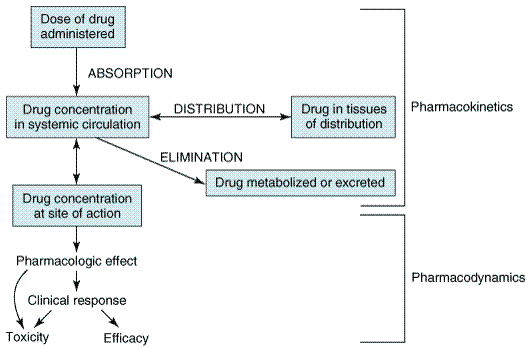 The relationship between dose and effect can be separated into pharmacokinetic (dose concentration)and pharmacodynamic (concentration-effect) components. Concentration providesthe link between pharmacokinetics and pharmacodynamics and is the focus of the target concentration approach to rational dosing. The three primary processes of pharmacokinetics are absorption, distribution, and elimination.